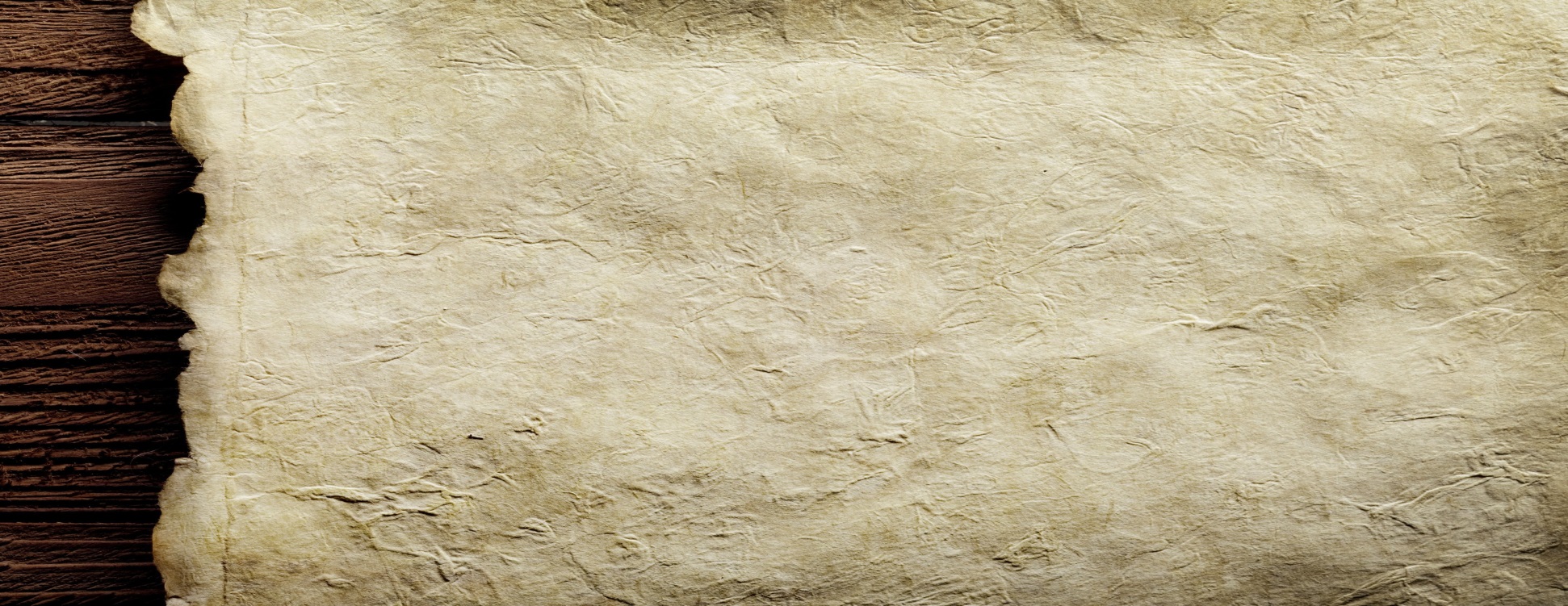 Байкаловский муниципальный районСвердловской области       АРХИВУ – 85 ЛЕТ
2 февраля 1937 года является датой образования архивной службы современного Байкаловского муниципального района, когда еще в Краснополянском районе при Исполкоме рабочих крестьянских и красноармейских депутатов было создано архивное бюро.
По имеющимся на хранении документам можно проследить первых заведующих:

 Барыкина Мария Михайловна 
(01.02.1937 – 11.03.1937)  
Рудакова П.Я. 
(к сожалению расшифровки инициалов в документах не обнаружено)
(13.03.1937 – 31.10.1937)
 Аксенова Лидия Ивановна 
(01.02.1938 – 11.03.1938)  
Елесина Матрена Ивановна 
(11.03.1938 – декабрь 1941)
Анатолию Александровичу  Соловьеву
надо отдать должное  вдвойне -  им написан научно-справочный аппарат к описям дел, исторические справки, предисловия к описям. Уже работая в Государственном архиве г. Екатеринбурга, продолжал заниматься изучением документов о Байкаловском районе, подготовил и передал  в наш архивный отдел объемную и полезную информацию, представляющую  историческую ценность для района. В настоящее время эта информация очень востребована исследователями.
Анатолий Александрович подготовил материалы: История коллективизации в Байкаловском районе, обследование партийной и массовой работы в Байкаловском районе (количество партъячеек в колхозах, количество коммунистов в них, состав по социальным группам и рост), административно-территориальное деление Байкаловского района  с 1918 года. Это около 157 листов печатного текста.
На состояние документов негативно отразилось затопление архивохранилища в 1992 году. Последствия этого периода отразились на документах: имеются дела с затухающим текстом, что затрудняет выдачу подтверждающих справок. В этот нелегкий период добросовестно трудилась в архивном отделе Людмила Яковлевна Новикова, отдавая этой нелегкой работе свои знания и жизненный опыт.
17 лет архивной службе отдала Анна Даниловна Солдатова. За годы  ее работы увеличился объем архивных документов в 5 раз, количество фондов увеличилось с 45 до 106,  
создан ОАФ, коллекция фотодокументов, фонд личного происхождения. За свой труд Анна Даниловна награждена Почетными грамотами Главы МО, Управления архивами Свердловской области, Восточного управленческого округа, памятными медалями Управления архивами.
В период с июня 2010 года по август 2019 год архивную службу возглавляла Панова Людмила Геннадьевна.  Благодаря её проделанной работе количество фондов увеличилось до 114, объем архивных документов составил 20 172 единицы хранения. Проводилась работа с 25 организациями-источниками комплектования архивного отдела, которые ежегодно пополняют фонды архива. Ежегодно планово поступало свыше 200 единиц хранения документов,  все документы закартонированы.
Благодаря поддержке Главы муниципального образования Байкаловский муниципальный район Жукова Алексея Анатольевича в архивном отделе был решен вопрос о расширении площади архивохранилища. Проведен ремонт архивохранилищ, в результате которого, площадь архива увеличилась, установлена пожарная и пожарно-охранная сигнализация. Приобретена новая компьютерная техника. В настоящее время архив расположен в двух зданиях.
В 90-е годы большое количество предприятий района прекратило свое существование. В архив поступило большое количество документов по личному составу. (Документы по личному составу составляют более половины всех документов архива). Резко увеличилось количество запросов, изменилось их содержание. В первую очередь, это запросы граждан о зарплате, стаже, льготах, награждениях, и другие. Ежегодно исполняется свыше 500 запросов.
На протяжении  15  лет в данном направлении  работает Сеченова Гера Валентиновна. Она знает особенности каждого фонда. Очень ответственно и внимательно относится к исполнению запросов.  Исполнение  запросов невозможно без усидчивости, терпения и вдохновения. Гера Валентиновна любит свое дело, вкладываете в него душу. Умеет располагать людей к себе и находить общий язык с посетителями. За каждым запросом она видит человека, сопереживает ему, пытается находить любую информацию о его трудовом стаже и заработной плате. Для того, что подготовить справку, иногда необходимо просмотреть очень много книг и бывает, что не один раз.
С сентября 2019 года архив возглавляет Замараева Ольга Сергеевна. 
Архив пополнился еще один фондом  - МУП «Автомобилист».  Ежегодно  от источников-комплектования  на муниципальное хранение принимается свыше 300 ед.хр. 
На 1 января 2022 года в архивном отделе хранится: 115 фондов (21046 ед. хр.),  из них 27 фондов по личному составу (10216 ед.хр.), 87 фондов управленческой документации (10490 ед.хр.), 1 фонд личного происхождения (13 ед.хр.), фотодокументов – 289 ед. хр., видеодокументов –  38 ед.хр.

.
Значительную часть фондов муниципального архивного отдела составляют:
- Районные исполнительные комитеты (Краснополянский, Еланский, Байкаловский) и их отделы;
- Исполнительные комитета сельских Советов, сельских администраций;
- Отдел государственной статистики;
- Байкаловская центральная районная больница;
- МТС;
- Колхозы, лесхоз;
-Учреждения образования, культуры и других предприятий, организаций, учреждений, расположенных на территории муниципального района.
Ощущается востребованность общественности  к архивной службе, многие получив положительные  документы с удовлетворением  говорят: «Спасибо огромное, вы нам очень помогли». А пока мы востребованы,  живем и трудимся, история продолжается.
Архивные курьезы
(Выписки из документов   архивного фонда  
воспроизведены дословно)

 
      - В ночь на 26 июня из клетки исчез поросенок на 60 кг, куда подевался, не знаю.
Решили: принять к сведению
                                                                            (из докладной  1999 год)
 
  - Амбулатория просит взять на стойло санитарную машину.
                                                                            (из докладной 1999 год)

  - Разрешаю использовать быка для покрытия маток населения, устанавливаю цену в сумме 20 рублей.
                                                                   (выписка из приказа 1948 год)
- Отметить, что в ночь на 11 декабря 1942 года тракторист Щукин с     трактором СТЗ колхоза… во время работы   трактора, лег спать в машине, трактор работал без присмотра и доработал до такого состояния, что полностью  израсходовался и раскалился до высокой температуры. Трактор простоял  трое суток, обмолот был сорван 
Исходя из вышеизложенного: за порчу трактора № 52 на тракториста Щукина передать рай. прокуратуру для привлечения к ответственности.
                                                                                     (из приказа 1947 год)
 
   - В связи с наличием не удовлетворительного состояния здоровья разрешить т. Ф. И. О. отдохнуть в отпуске.
                                                                                       (из приказа 1940 год)

 - Ф. И. О. просит его исключить с работы, т. к. жена уехала на родину.
                                                                        (из протокола  заседаний 1970 год)

- Вести шире размах за достойную встречу съезда.
                                                   (из  общего профсоюзного собрания 1970 год)
- Решили: выделить денег для подарков новобрачным парам в день торжественной регистрации и практику парам бракосочетания распространить на всех.
                                                           (из протокола  заседания 1970 год)

 - Заявление от Ф. И. О.  просит выдать справку на получение паспорта
Решили: справку дать с условием, что будет учиться.
                                                                                 (из протокола 1975год)

 - Все имущество, скот, мертвый инвентарь подсобного хозяйства Харловского детского дома считать достоянием Байкаловского детского дома сего числа. 
                                                                                (из приказа 1943 года)
 
   - Выделяю в виде премии, с забором подсобного хозяйства сельхоз продукции, по плановым ценам.
                                                                                (из приказа 1944 года)